Světová obchodní organizace (WTO)
Úvod
Největší globální hospodářská organizace
Jediný nadnárodní mezivládní orgán, který řeší světovou obchodní politiku
Jejím účelem je především:
	- regulace a rozvoj volného 	mezinárodního obchodu
	- rovnost v rámci otevřeného 	světového trhu
	- nestranné urovnávání obchodních 	sporů mezi členskými zeměmi
Poslání WTO
Poskytuje právní, politický a ekonomický mechanismus, kterým členské země redukují vzájemné obchodní bariéry

Spravuje obchodní dohody, které jsou v jejím legislativním portfoliu

Poskytuje platformu pro jednání o mezinárodní obchodní spolupráci

Monitoruje národní obchodní politiky členských zemí

Spolupracuje s dalšími mezinárodními organizacemi
Základní údaje
Vznik: 1. 1. 1995

Sídlo: Ženeva, Švýcarsko

Úřední jazyky: angličtina, francouzština, španělština, neformálně italština

Generální ředitelka: Ngozi Okonjo-Iwealová

Počet zaměstnanců: 640 (2018)

Rozpočet: cca 200 mil. CHF (220 mil. USD)

Počet členských zemí: 164
Členské země WTO
Členské země WTO
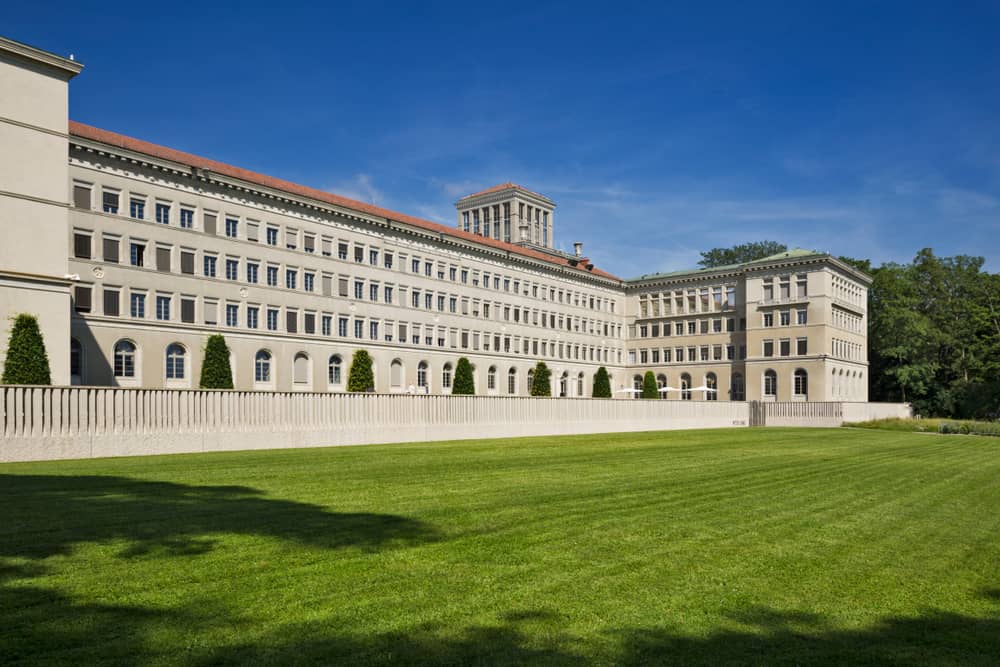 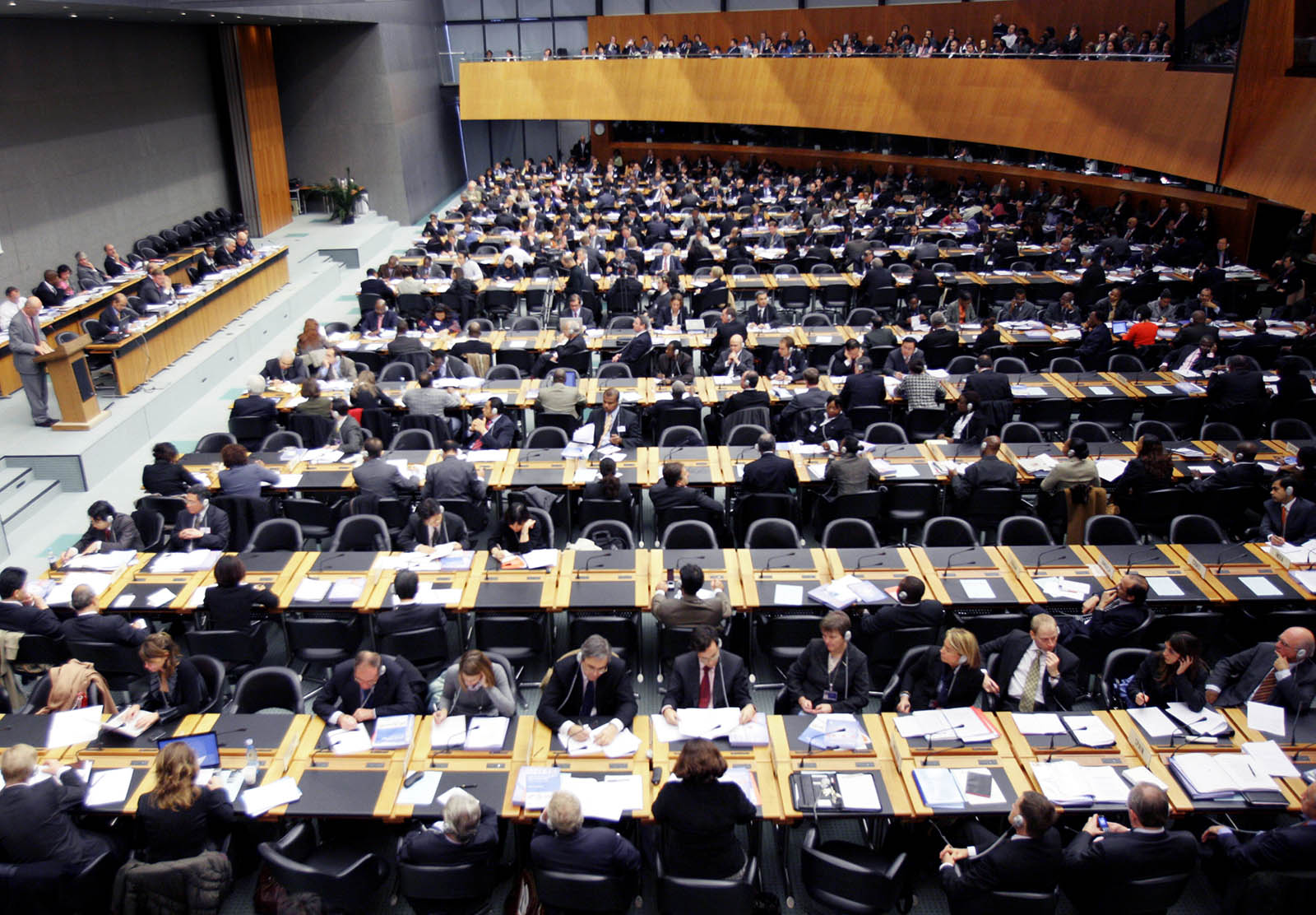 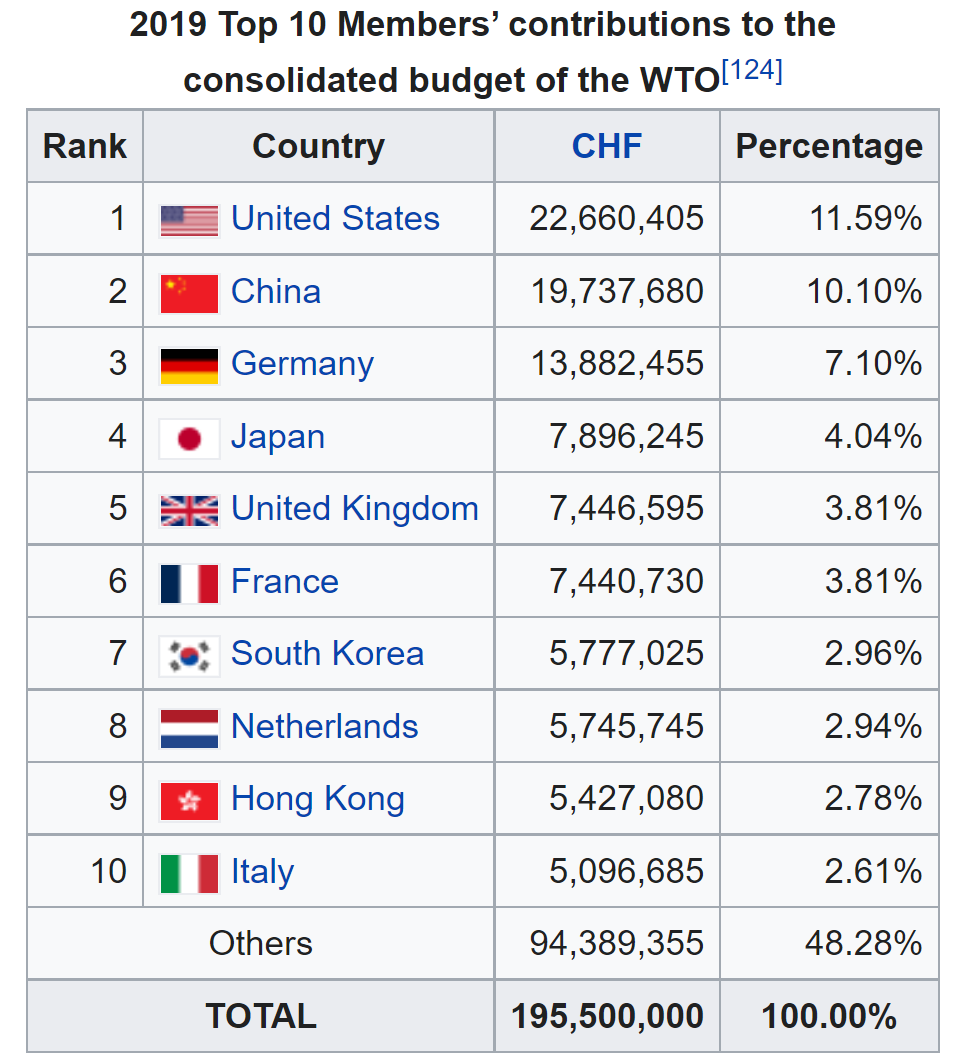 Historie a okolnosti vzniku
Brettonwoodská konference r. 1944
	→ Mezinárodní měnový fond
	→ Světová banka

Nově vzniklá OSN tou dobou usiluje o vznik Mezinárodní měnové organizace (International Trade Organization, ITO), k jejímu vzniku však kvůli neshodám při vyjednávání nikdy nedojde

 R. 1948 namísto ITO vchází v platnost mezinárodní Všeobecná dohoda o clech a obchodu (GATT) – smluvní předchůdce WTO

Druhá polovina 20. stol. ve znamení vyjednávání o volném globálním obchodu, tzv. „vyjednávacích kol“
Historie a okolnosti vzniku
Uruguayské kolo (1986 – 1994):
	- Shoda na potřebě liberalizace mezinárodního trhu a minimalizace 	protekcionismu
	- Nalezení mezinárodní shody na vytvoření Světové obchodní organizace
	- Summit v Marrakéši (1994) → Dohoda o zřízení Světové obchodní 	organizace 
	- Jsou přijaty první cíle WTO: globální snížení nezaměstnanosti, zvýšení 	produkce, zlepšení životní úrovně, dosažení co nejefektivnějšího nastavení 	nabídky a poptávky na světovém trhu
	- Smlouva GATT dodnes zůstává integrální součástí právního řádu WTO
Historie a okolnosti vzniku
Současné Katarské kolo (Rozvojová agenda z Dauhá, 2001 →)

	- hlavní cíl: eliminace obchodních bariér a větší zapojení rozvojových 	(zejména asijských) ekonomik do mezinárodního obchodu

	- R. 2001 se členem WTO stává Čína – zlomový okamžik v historii světového 	trhu a globalizace, rychlý vzestup čínského hospodářství na úkor USA

	- R. 2013 je přijat tzv. balíček z Bali → Dohoda o usnadnění obchodu, tj. 	první multilaterální dohoda v rámci fungování WTO, zaměřuje se především 	na omezení domácích subvencí v zemědělství a potravinářství a pomoc 	rozvíjejícím se členským ekonomikám
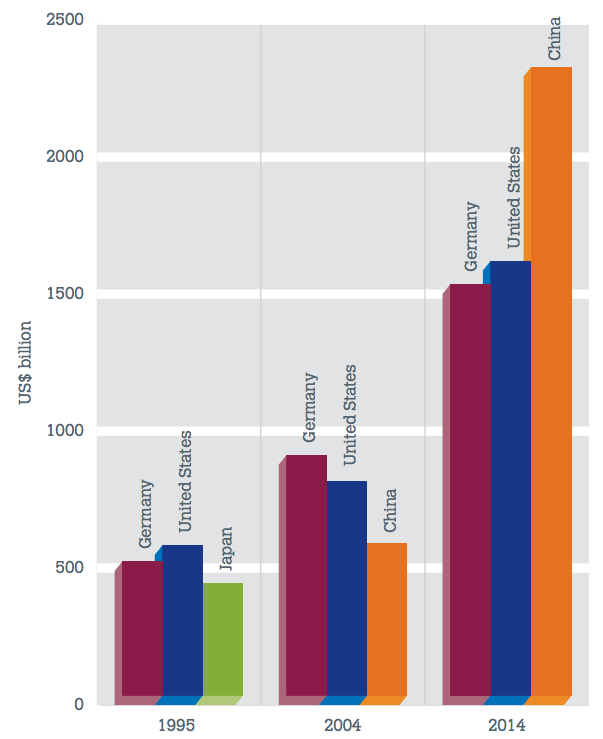 Struktura WTO
Základem je Dohoda o ustavení WTO

3 smluvní pilíře WTO:
	1. Dohoda GATT: pokrývá oblast obchodu se zbožím
	2. Dohoda GATS: pokrývá oblast obchodu se službami
	3. Dohoda TRIPS: pokrývá otázky práv duševního vlastnictví

Dále:
	- Ujednání o řešení sporů
	- Mechanismus přezkumu obchodních praktik členů WTO
Základní principy jednání ve WTO
Zásady nediskriminace
	- princip doložky nejvyšších výhod → se všemi členy WTO je zacházeno 	stejně
	- princip národního zacházení → v přístupu na trh není činěn rozdíl mezi 	domácími a zahraničními dodavateli

Zásady předvídatelnosti, stability a transparentnosti → obchodní partneři se mohou spolehnout na právní závaznost a dlouhodobou neměnnost obchodních pravidel

Rozvojový princip → podpora rozvoje a ekonomických reforem (především s ohledem na méně rozvinuté členské státy)
Dohody v rámci WTO
Mnohostranné dohody – právní texty závazné pro všechny členy WTO

Vícestranné dohody – právní texty závazné jen pro některé členy WTO

Listiny koncesí – závazné podmínky pro přístup na trh každého člena WTO
Orgány WTO
Konference ministrů
	- nejvyšší orgán WTO
	- skládá se ze zástupců členských zemí při WTO, každý stát zde má jednoho 	zástupce, který má hlasovací právo (kromě států EU)
	- hlasování probíhá na principu konsenzu, nikoliv na základě formálního 	hlasování
	- schází se jednou za dva roky
	- rozhoduje o otázkách týkajících se mnohostranných obchodních dohod
Orgány WTO
Generální rada WTO
	- druhý nejvyšší orgán WTO
	- zajišťuje činnost v organizace v době, kdy nezasedá Rada ministrů
	- má stejné pravomoci jako RM
	- i zde má každý členský stát svého jednoho zástupce

Green Room (Zelený pokoj)
	- nahrazuje Generální radu, pakliže v jejím rámci nedochází k zasedání 	zástupců všech, ale jen některých členských zemí
Orgány WTO
Pracovní orgány v rámci Generální rady – jednotlivé výbory a pracovní skupiny, které se zabývají jednotlivými oblastmi obchodu (např. Rada pro obchod se zbožím)
Sekretariát WTO – poskytuje administrativní a technické zázemí pro jednotlivé orgány, v čele sekretariátu stojí generální ředitel WHO
Těleso a Mechanismus pro řešení obchodních sporů mezi členskými státy
Řešení sporu v rámci Tělesa
4 fáze sporu: konzultace → panel → odvolání → realizace
Od žalujícího státu se nejprve očekává iniciace bilaterální konzultace, kde je lhůta zpravidla 60 dní. Po uplynutí této lhůty je možno svolat panel na základě tzv. principu negativního konsenzu (tedy pokud nehlasují členové tělesa proti). V panelu nezasedají zástupci členských států, ale tvoří ho 3 až 5 odborníků z oblasti mezinárodního obchodu a diplomacie. Panel po řádném prozkoumání a konzultací se zúčastněnými stranami vytváří zprávu. Pro přijetí zprávy se opět používá princip negativního konsenzu. Strany mohou podat proti rozhodnutí panelu odvolání. Tím se pak podrobněji zabývají odborníci z Odvolacího tělesa. Odvolací těleso se skládá ze 7 členů, kteří jsou voleni na 4 roky.
Postavení ČR v rámci WTO
Československo je roku 1947 signatářem Všeobecné smlouvy o clech a obchodu (GATT), ČR je zakládajícím státem WTO
Všechny členské země EU včetně ČR jsou u WTO reprezentovány jednotným zastoupením Evropské unie prostřednictvím Evropské komise
Dohody a ujednání WTO představují hlavní základní smluvní rámec, v němž ČR realizuje svou obchodní politiku (přestože coby člen EU ČR v rámci WTO nevystupuje samostatně)
Celá EU včetně ČR je v rámci WTO považována za jeden celní celek (celní unii)
Jednání unijní reprezentace u WTO podléhá předchozí domluvě mezi členskými státy EU
ČR jako taková hraje v rámci WTO roli jen nepřímo, co se týče našeho vlivu na společnou obchodní politiku EU
Aktuální otázky v rámci WTO
Obchodní válka mezi USA, EU a ČLR (dědictví protekcionistické politiky USA za Donalda Trumpa)
Prognostická role – odhady vývoje mezinárodního obchodu v závislosti na měnící se geopolitické situaci
Debata o zrušení režimu nejvyšších výhod pro Rusko - vůči RF by ze strany EU mohlo dojít k uvalení částečného obchodního embarga a bojkotu 
Rusko se pod vlivem západních sankcí chystá po 10 letech vystoupit z WTO
EU kvůli válce na Ukrajině blokuje jednání o vstupu Běloruska do WTO
Kritika WTO
Neslučitelnost hospodářských zájmů vyspělých a rozvojových ekonomik v rámci WTO

Rozevírání nůžek mezi bohatými a chudšími členskými státy

Offshoring – stěhování výrobních prostředků za levnou pracovní silou do

Devastace výrobního průmyslu v USA po vstupu Číny do WTO